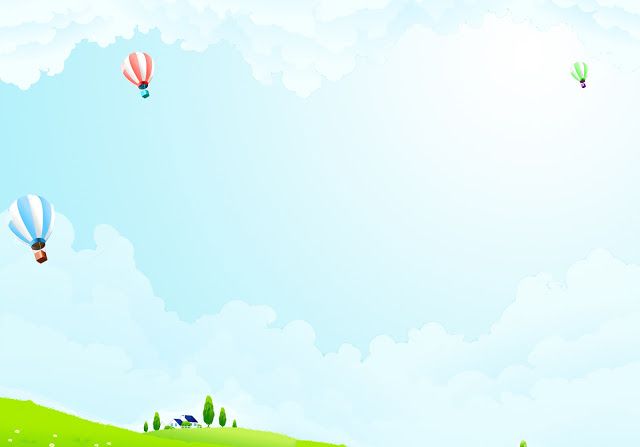 TRƯỜNG TIỂU HỌC ÁI MỘ A
Giáo án điện tử
Bài: Cây xoài của ông em


	Môn: Tiếng Việt – Lớp 2
	Phân môn: Tập đọc
	Tuần: 11
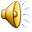 Tập đọc
Cây xoài của ông em
Theo Đoàn Giỏi
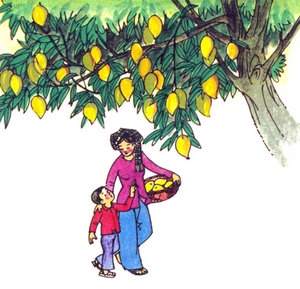 Cây xoài của ông em
Ông em trồng cây xoài cát này trước sân khi em còn đi
lẫm chẫm. Cuối đông, hoa  nở  trắng  cành. Đầu  hè,  quả
sai  lúc lỉu. Trông từng chùm quả to, đu đưa  theo gió, em
càng nhớ ông. Mùa xoài  nào, mẹ  em  cũng  chọn  những 
quả chín vàng và to nhất bày lên bàn thờ ông.

   Xoài thanh ca, xoài tượng... đều ngon. Nhưng em thích 
xoài cát nhất. Mùi xoài thơm  dịu  dàng,  vị ngọt đậm đà,
màu sắc đẹp, quả lại to.

    Ăn  quả xoài cát chín trảy  từ  cây  của  ông  em trồng,
 kèm với xôi nếp hương, thì đối với em không thứ quà gì
 ngon bằng.
                                                                                                                               
   Giọng đọc: Giọng kể và tả nhẹ nhàng, chậm, tình cảm.
Cây xoài của ông em
1. Ông em trồng cây xoài cát này trước sân khi em còn đi
lẫm chẫm. Cuối đông, hoa  nở  trắng  cành. Đầu  hè,  quả
sai  lúc lỉu. Trông từng chùm quả to, đu đưa  theo gió, em
càng nhớ ông. Mùa xoài nào, mẹ  em  cũng  chọn  những 
quả chín vàng và to nhất bày lên bàn thờ ông.

   2. Xoài thanh ca, xoài tượng... đều ngon. Nhưng em thích 
xoài cát nhất. Mùi xoài thơm dịu  dàng, vị  ngọt  đậm  đà,
màu sắc đẹp, quả lại to.

   3. Ăn  quả xoài cát chín trảy  từ cây  của ông em trồng,
 kèm với xôi nếp hương, thì đối với em  không thứ quà gì
 ngon bằng.
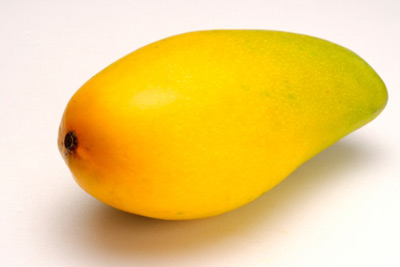 Xoài cát
Cây xoài của ông em
1. Ông em trồng cây xoài cát này trước sân  khi em còn đi
 lẫm chẫm. Cuối đông, hoa  nở  trắng  cành. Đầu  hè,  quả
 sai  lúc lỉu. Trông từng chùm quả to, đu đưa  theo gió, em
 càng nhớ ông. Mùa xoài nào, mẹ em  cũng  chọn  những 
 quả chín vàng  và to nhất  bày lên bàn thờ ông.
1. Ông em trồng cây xoài cát này trước sân  khi em còn đi
 lẫm chẫm. Cuối đông, hoa  nở  trắng  cành. Đầu  hè,  quả
 sai  lúc lỉu. Trông từng chùm quả to, đu đưa  theo gió, em
 càng nhớ ông. Mùa xoài nào, mẹ em  cũng  chọn  những 
 quả chín vàng  và to nhất  bày lên bàn thờ ông.
3. Ăn  quả xoài cát chín  trảy  từ  cây  của  ông  em trồng,  kèm với xôi nếp hương, thì đối với em  không thứ quà gì ngon bằng.
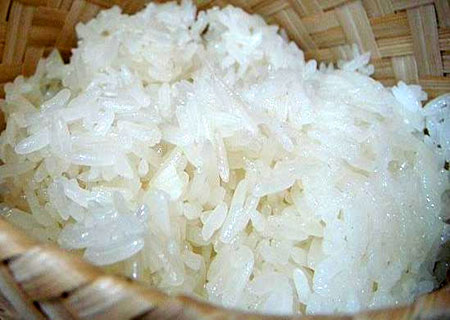 Xôi nếp hương
Cây xoài của ông em
1. Ông em trồng cây xoài cát này trước sân /khi em còn đi
lẫm chẫm. Cuối đông, hoa  nở  trắng  cành. Đầu  hè,  quả
sai  lúc lỉu. Trông từng chùm quả to, đu đưa  theo gió, em
càng nhớ ông. Mùa xoài nào, mẹ  em  cũng  chọn  những 
quả chín vàng /và to nhất/ bày lên bàn thờ ông.

   2. Xoài thanh ca, xoài tượng... đều ngon. Nhưng em thích 
xoài cát nhất. Mùi xoài thơm dịu  dàng, vị  ngọt  đậm  đà,
màu sắc đẹp, quả lại to.

   3. Ăn  quả xoài cát chín /trảy  từ cây  của ông em trồng,
 kèm với xôi nếp hương, thì đối với em / không thứ quà gì
 ngon bằng.
Tìm hiểu bài
Câu 1: Tìm những hình ảnh đẹp của cây xoài cát ?
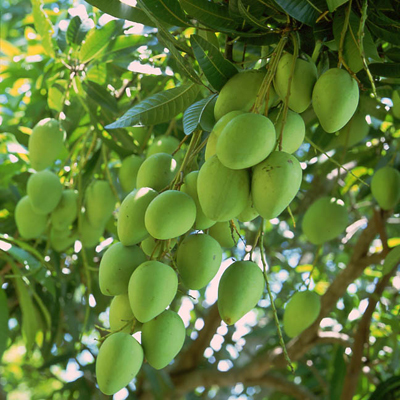 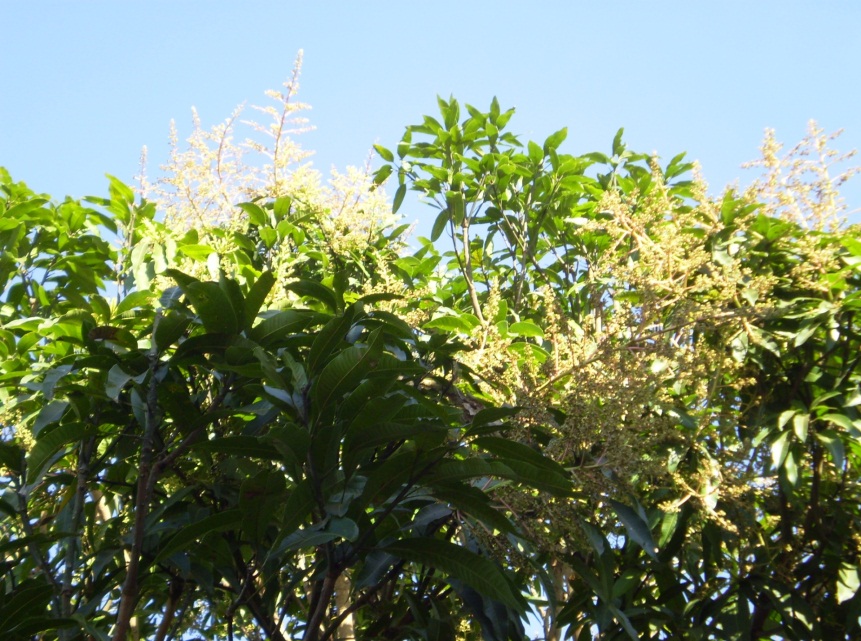 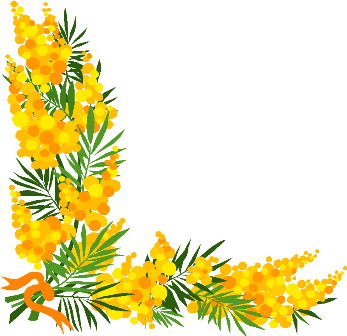 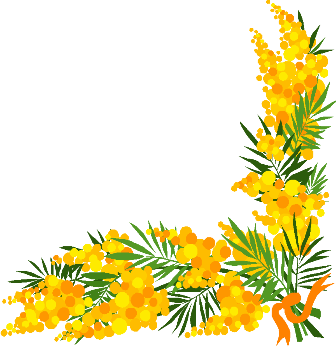 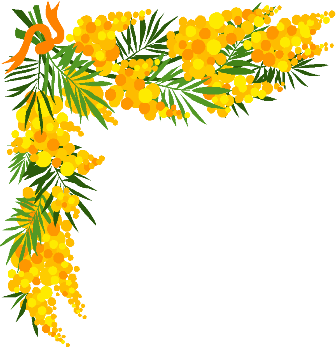 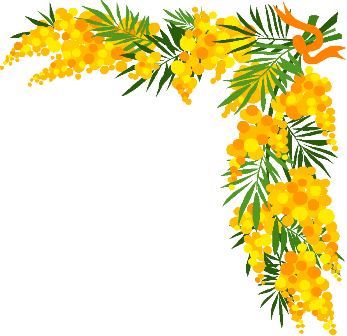 Hoa nở trắng cành. Quả sai lúc lỉu. Từng chùm quả to đu đưa theo gió.
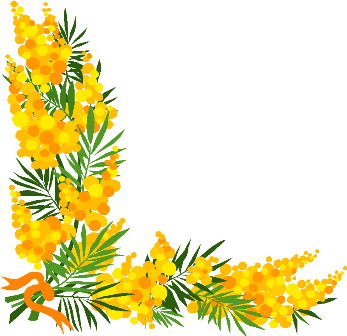 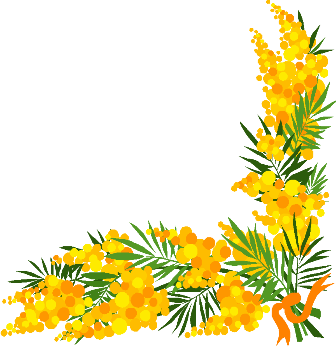 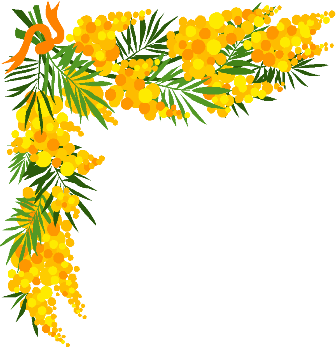 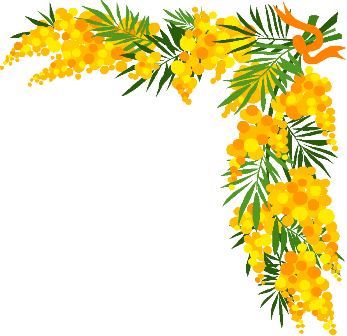 Câu 3. Tại sao mẹ lại chọn những quả xoài ngon nhất bày lên bàn thờ ông?
Mẹ chọn những quả xoài ngon nhất bày lên bàn thờ 
để tưởng nhớ ông, biết ơn ông trồng cây cho con cháu 
có quả ăn.
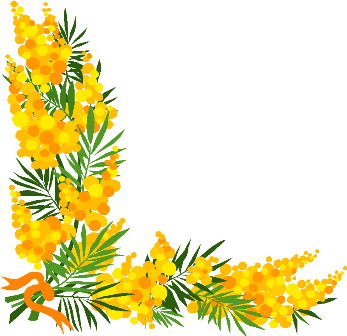 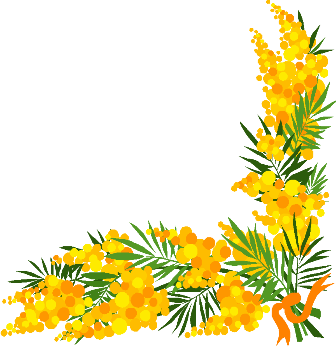 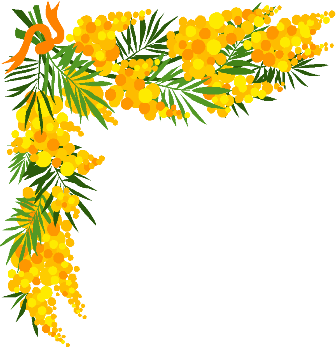 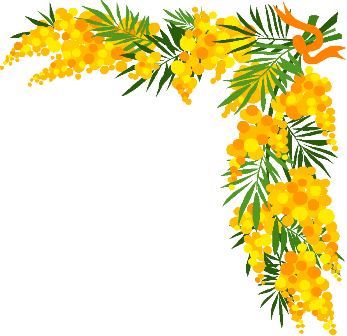 Câu 2: Quả xoài cát chín có mùi, vị, màu sắc như thế                nào?
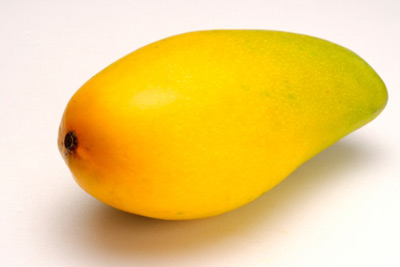 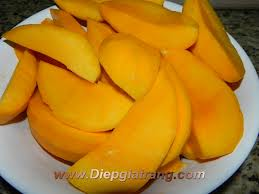 Quả xoài cát chín có mùi thơm dịu dàng, 
vị ngọt đậm đà, màu sắc vàng đẹp.
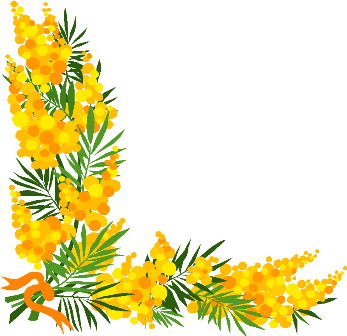 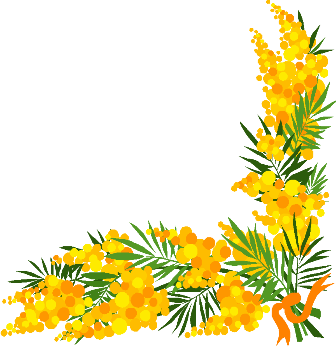 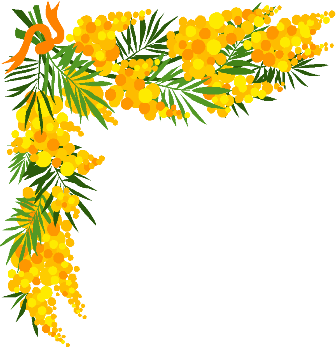 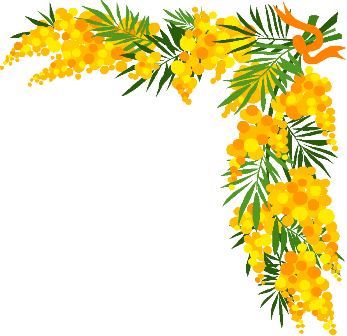 Câu 4. Tại sao bạn nhỏ cho rằng quả xoài cát nhà mình là thứ quà ngon nhất?
a) Vì xoài cát vốn đã thơm ngon.
Chọn
ý 
đúng
b) Vì xoài cát vốn đã thơm ngon, bạn đã quen ăn từ nhỏ, lại gắn với kỉ niệm về người ông đã mất.
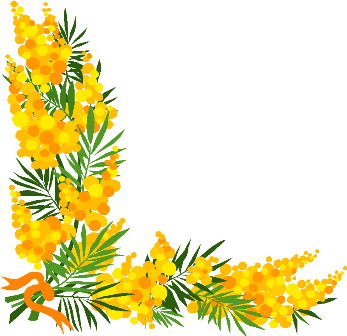 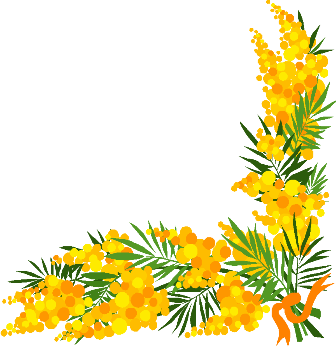 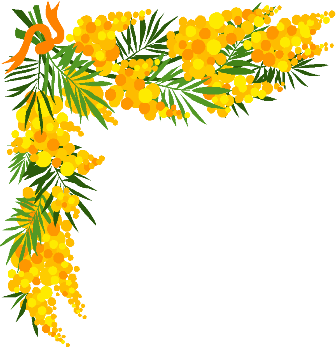 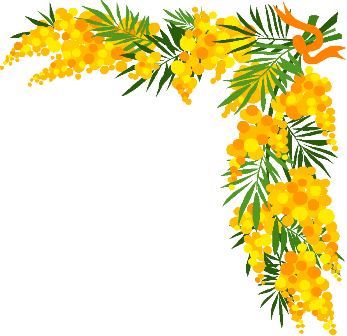 Nội dung bài:
Tả cây xoài của ông trồng và tình cảm thương nhớ, biết ơn của hai mẹ con bạn nhỏ với người ông đã mất.
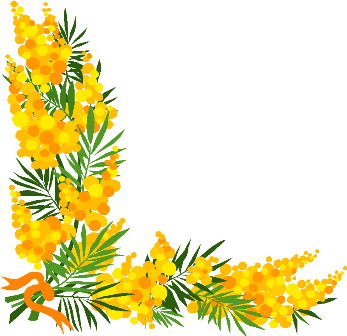 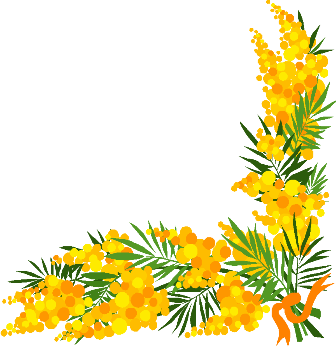 Luyện đọc lại
1. Ông em trồng cây xoài cát này trước sân  khi em còn đi
 lẫm chẫm. Cuối đông, hoa  nở  trắng  cành. Đầu  hè,  quả
 sai  lúc lỉu. Trông từng chùm quả to, đu đưa  theo gió, em
 càng nhớ ông. Mùa xoài nào, mẹ em  cũng  chọn  những 
 quả chín vàng  và to nhất  bày lên bàn thờ ông.
1. Ông em trồng cây xoài cát này trước sân  khi em còn đi
 lẫm chẫm. Cuối đông, hoa  nở  trắng  cành. Đầu  hè,  quả
 sai  lúc lỉu. Trông từng chùm quả to, đu đưa  theo gió, em
 càng nhớ ông. Mùa xoài nào, mẹ em  cũng  chọn  những 
 quả chín vàng  và to nhất  bày lên bàn thờ ông.
Liên hệ thực tế
Con đã làm gì để thể hiện tình cảm với ông bà?
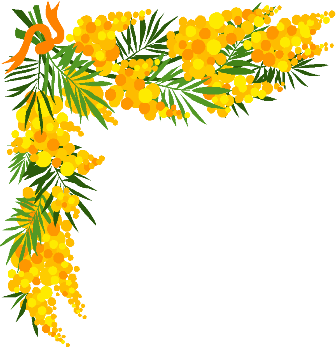 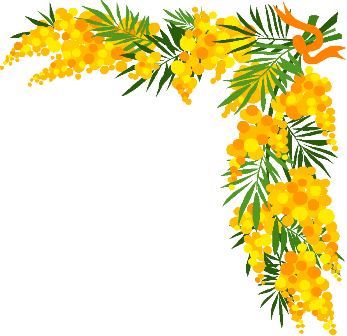 DẶN DÒ
- Đọc lại và trả lời câu hỏi bài  “Cây xoài của ông em”
 Chuẩn bị trước bài: Sự tích cây vú sữa.
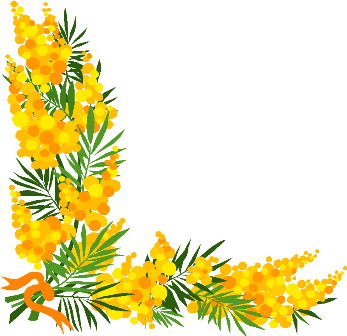 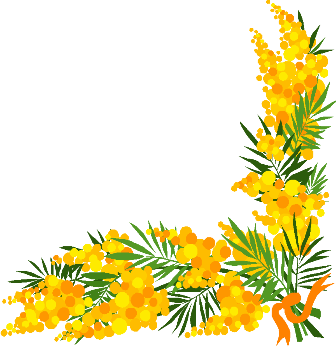 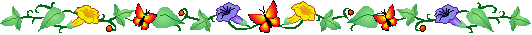 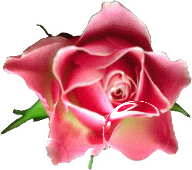 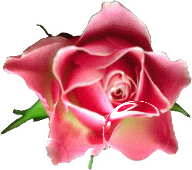 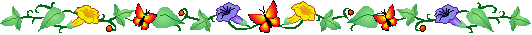 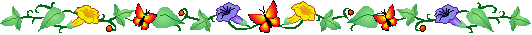 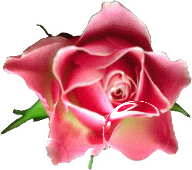 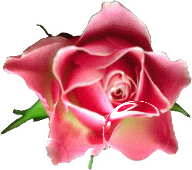 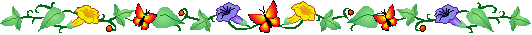 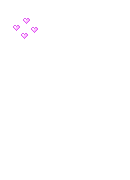 Xin ch©n thµnh c¶m ¬n c¸c thÇy c«
KÝnh chóc quý thÇy c«
M¹nh kháe - H¹nh phóc
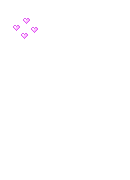